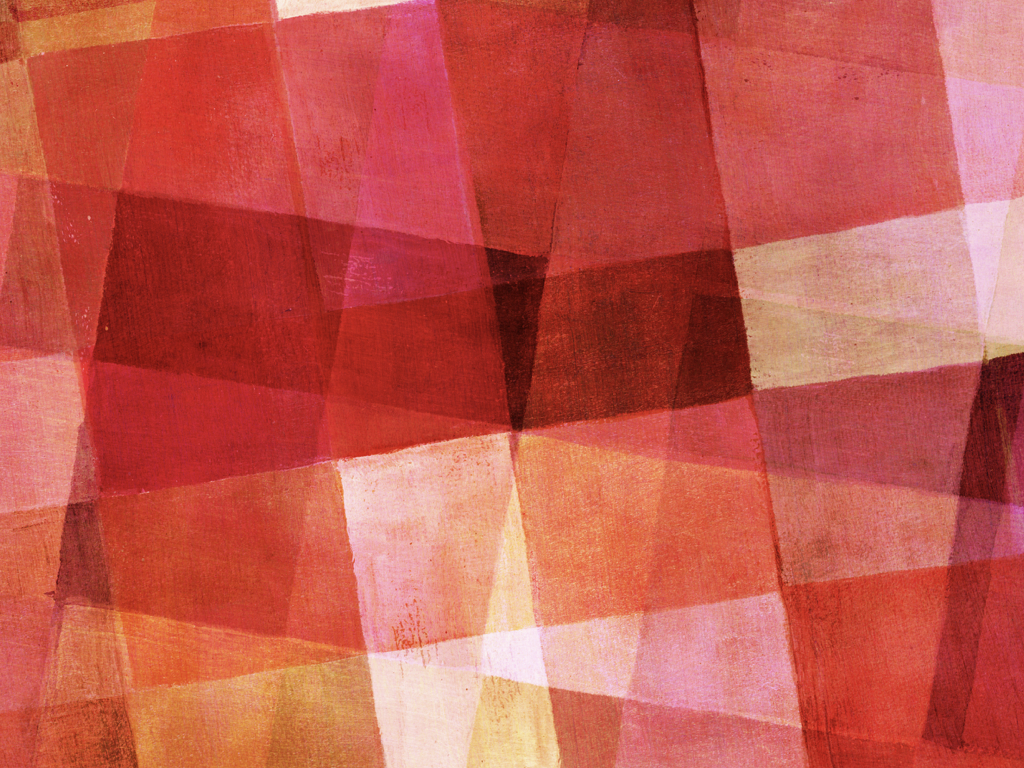 I
“No, you can’t do an info on info.”
Dillon white
Suzanne white
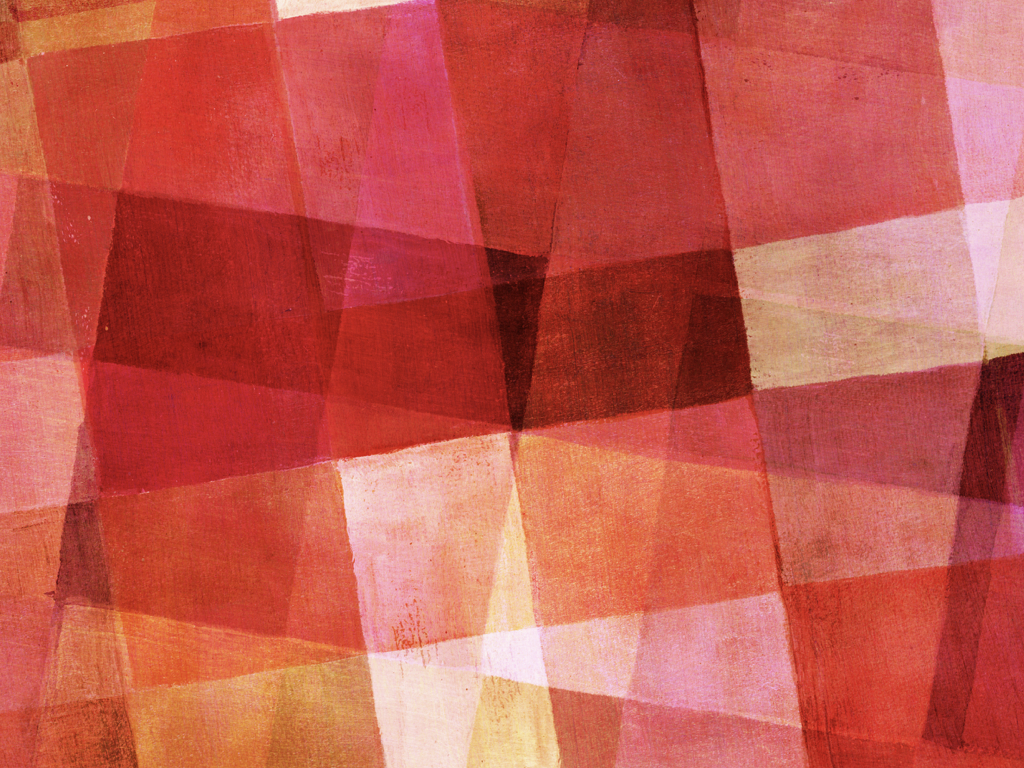 I
Overview
Topic questions

Topic test

Macro structure

Alternatives

Winning agd’s

Case study

Implications

Visual aids

delivery
Can it be Persuasive?
MSHSL:
The judging criteria will be the following:
Appropriate choice of subject and information for the audience
Clear organization
Direct and communicative delivery manner
Predominantly serious informative purpose (which may include the use of humor)
Avoidance of predominantly persuasive subjects and techniques (every informative speech contains some elements of persuasion)
Can it be Persuasive?
NSDA:
Purpose: An informative speech is an original speech designed to explain, define, describe, or illustrate a particular subject. The general purpose of the speech is for the audience to gain understanding and/or knowledge of a topic. Any other purpose such as to entertain or to convince shall be secondary.
Threshold q’s
student
coach
Gut reaction?
Why now?
“Body count”
Good for the student?
How many words is it?
Competitive or compelling?
Do you have a personal connection? (GASP!)
Threshold q’s
student
coach
Gut reaction?
Why now?
“Body count”
Good for the student?
How many words is it?
Competitive or compelling?
Do you have a personal connection? (GASP!)
research q’s
Put everything into a document
Separate it all into two buckets: academic cool and actual cool
Can you make three main points that incorporate at least one of each?
What is it?
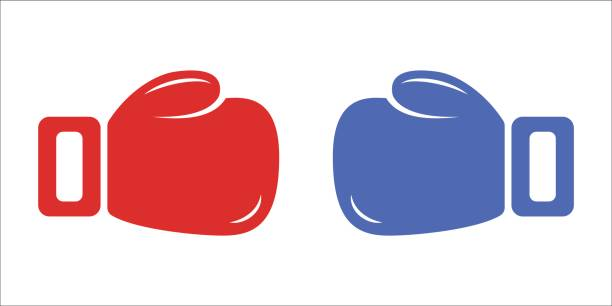 IMPROMPTU
INFORMATIVE
Basic macro structure
Traditional:
History, Applications, Implications
A/B or fluid

Non-traditional:
Topic dependent
Flip sides
Chronological, Spatial, Topical
Hidden traditional

Avoid:
Implications-first
Internal point flows
Winning agd’s
The obvious:
Hook/story, connection/relevance, thesis, preview

The non-obvious:
Swag line
Implication apple
closets
Large Scale:
Military (Leonard Matlovich)
Politics (Harvey Milk)

Small Scale
New ways of coming out (online)
Health effects of coming out (offline/online)

Implications
Across the globe
In Fort Lauderdale
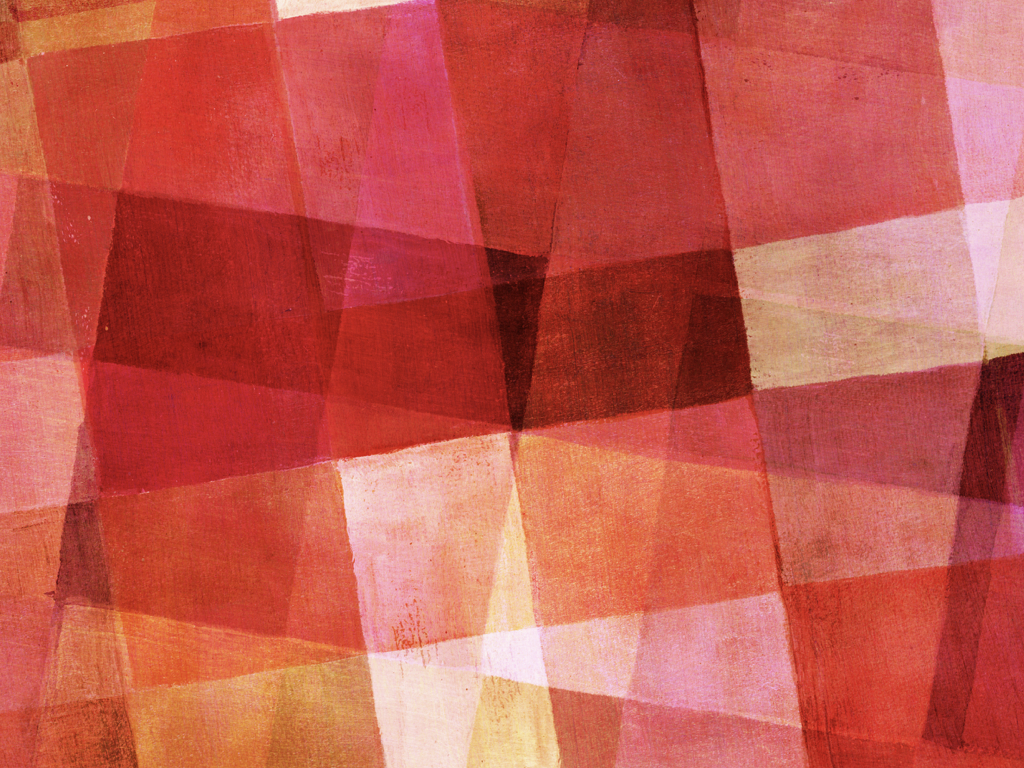 I
implications
Unexpected, but unsurprising

Reach, don’t overextend

Questions can solve problems
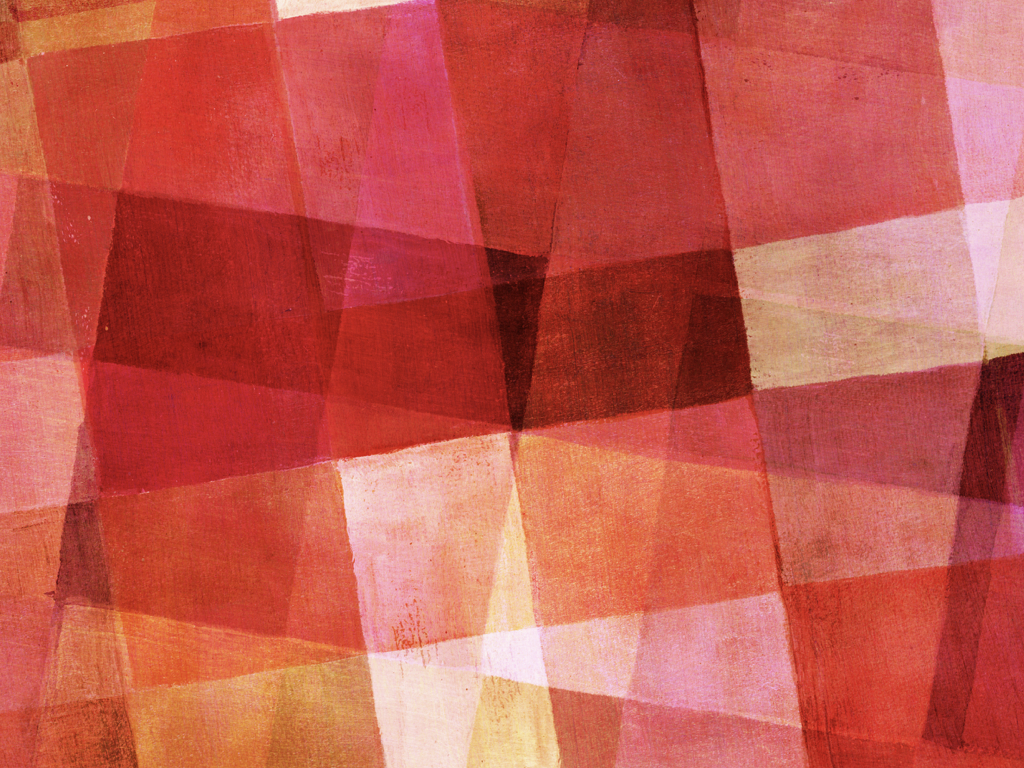 I
Visual aids
Build around an image

Incorporate image linguistically 

Find. A. Student. To. Lead. It.
Extras and delivery
Title
Printed on ballots

Geographic connection
Answers “who cares” question
Immediacy

Delivery
Mouthpieces
Sit/stand
Scramble points
Terrible Impromptu